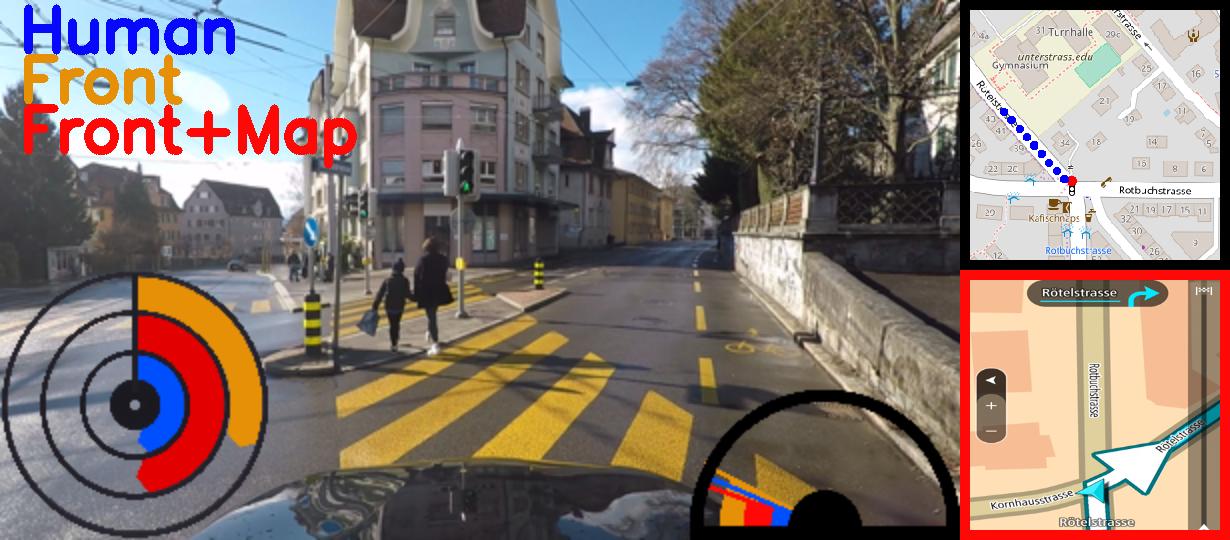 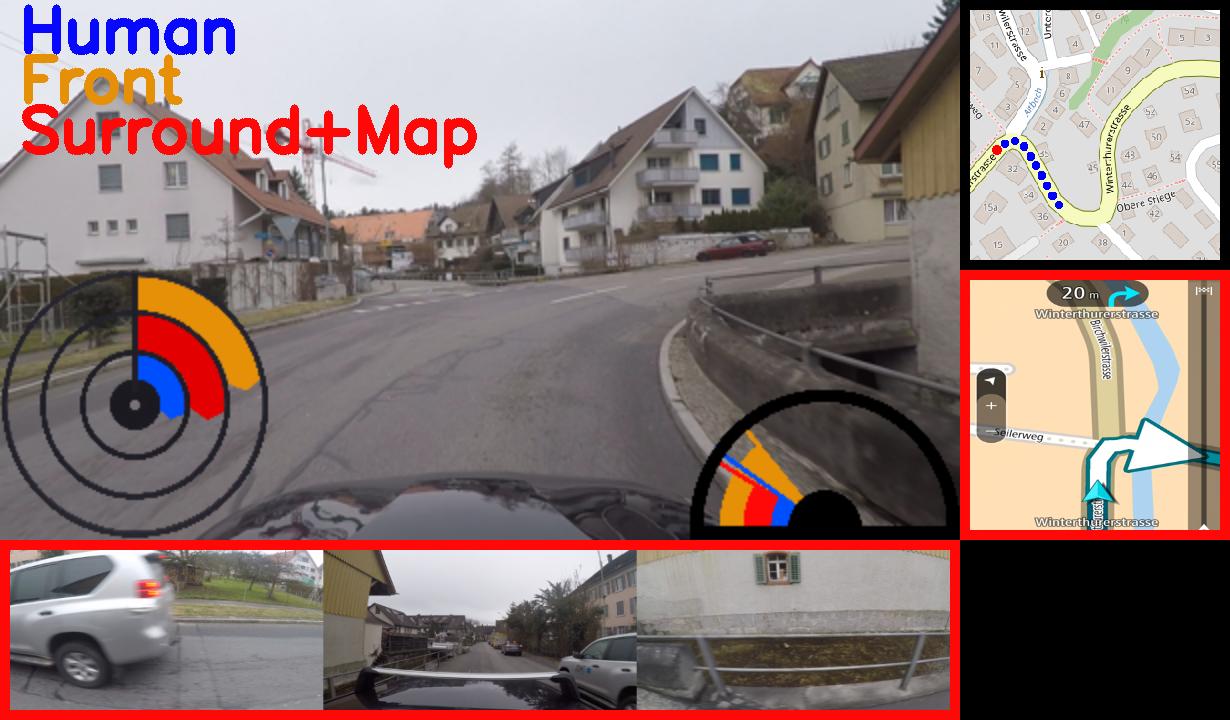 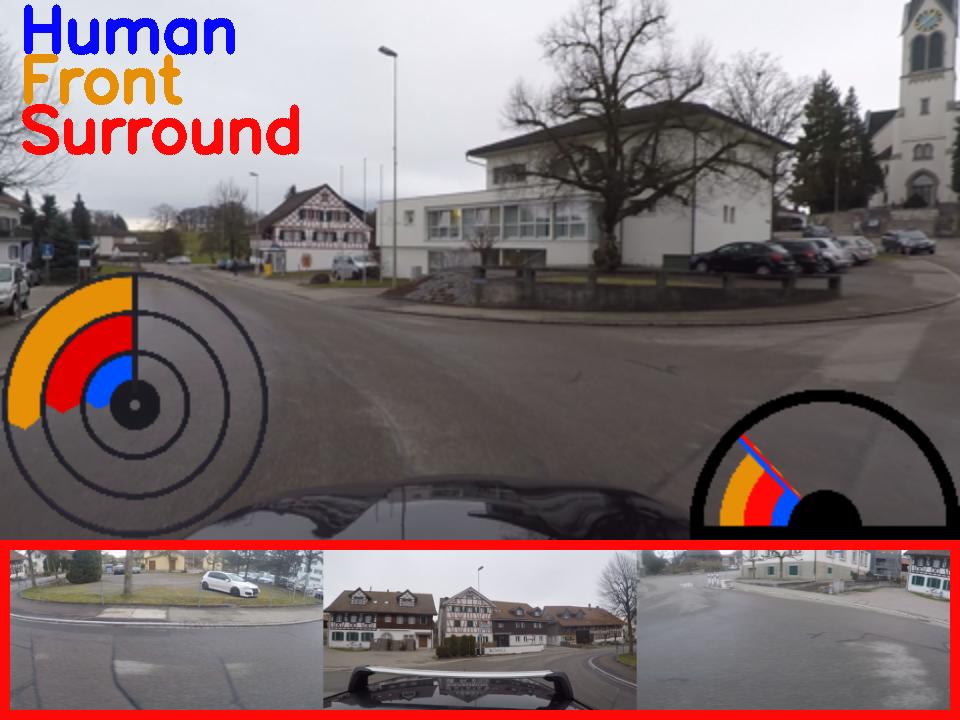 Method
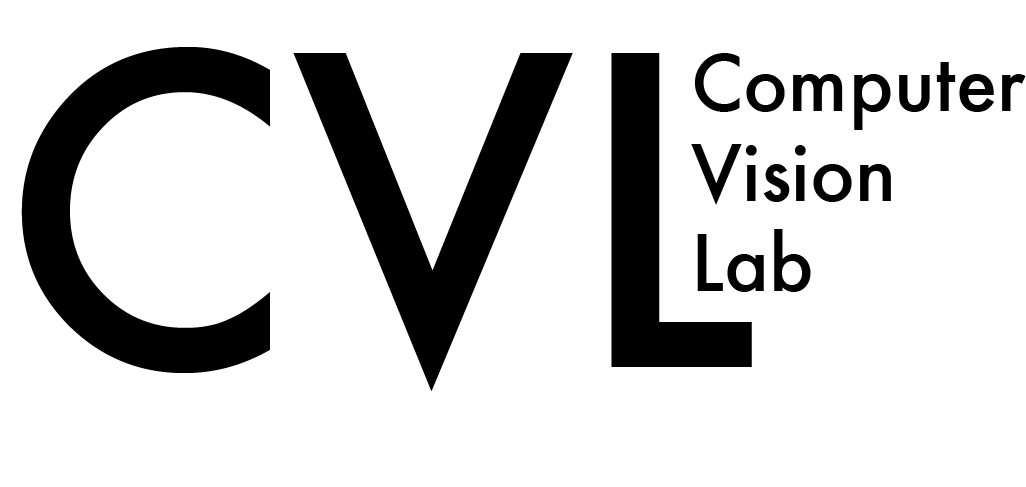 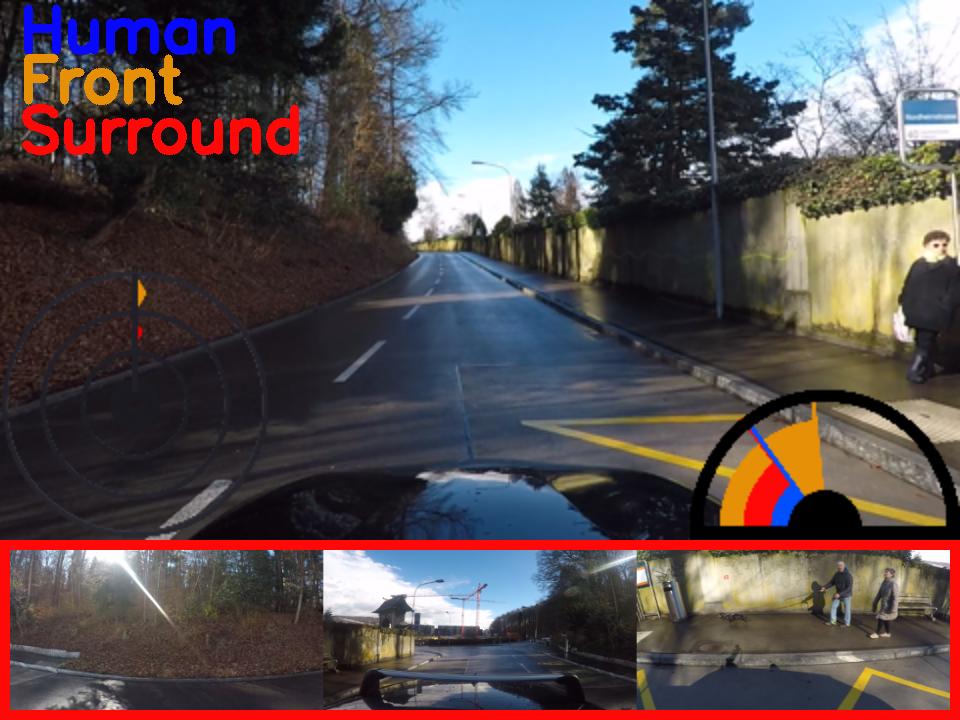 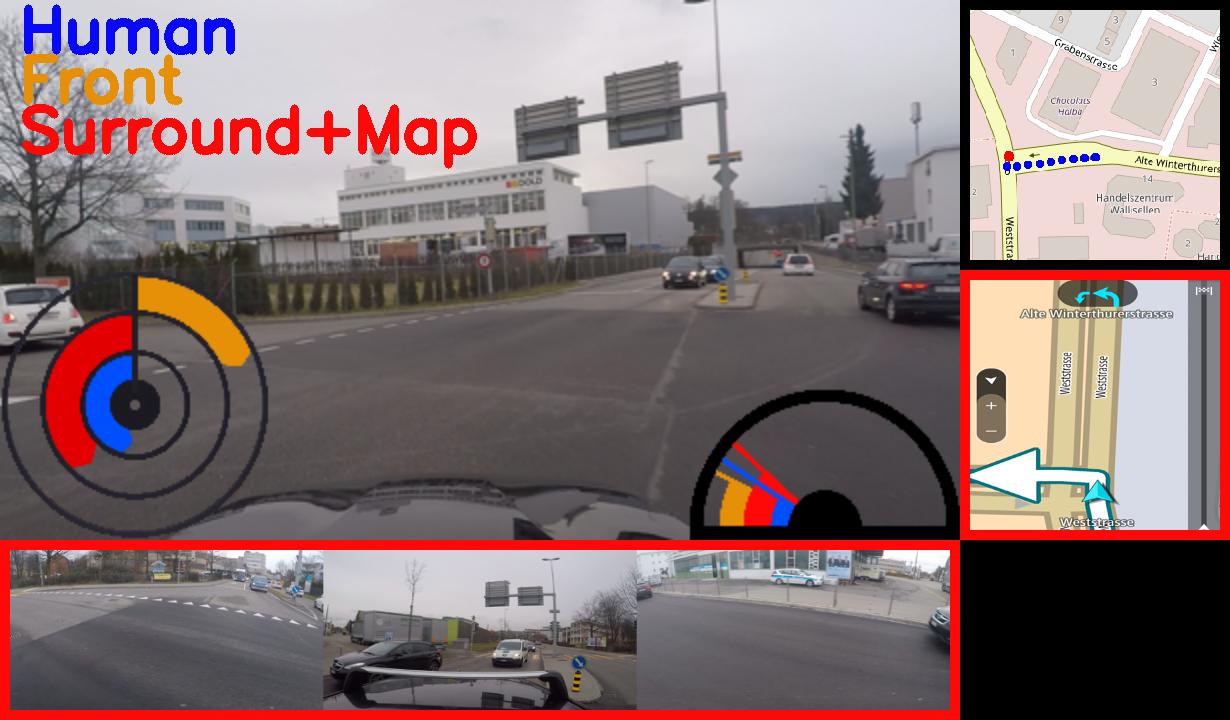 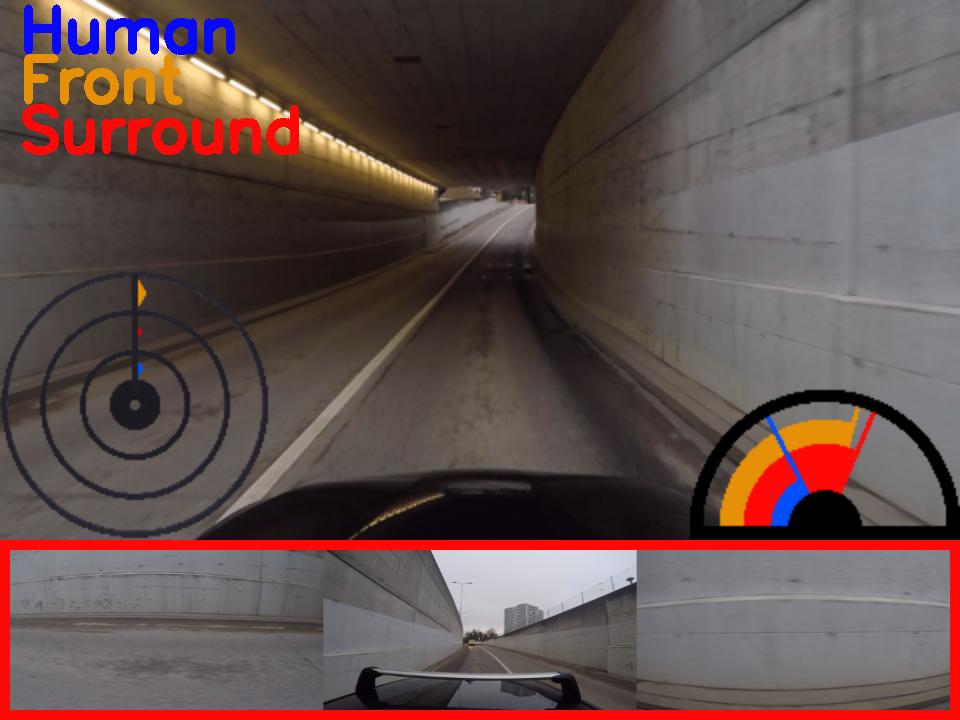 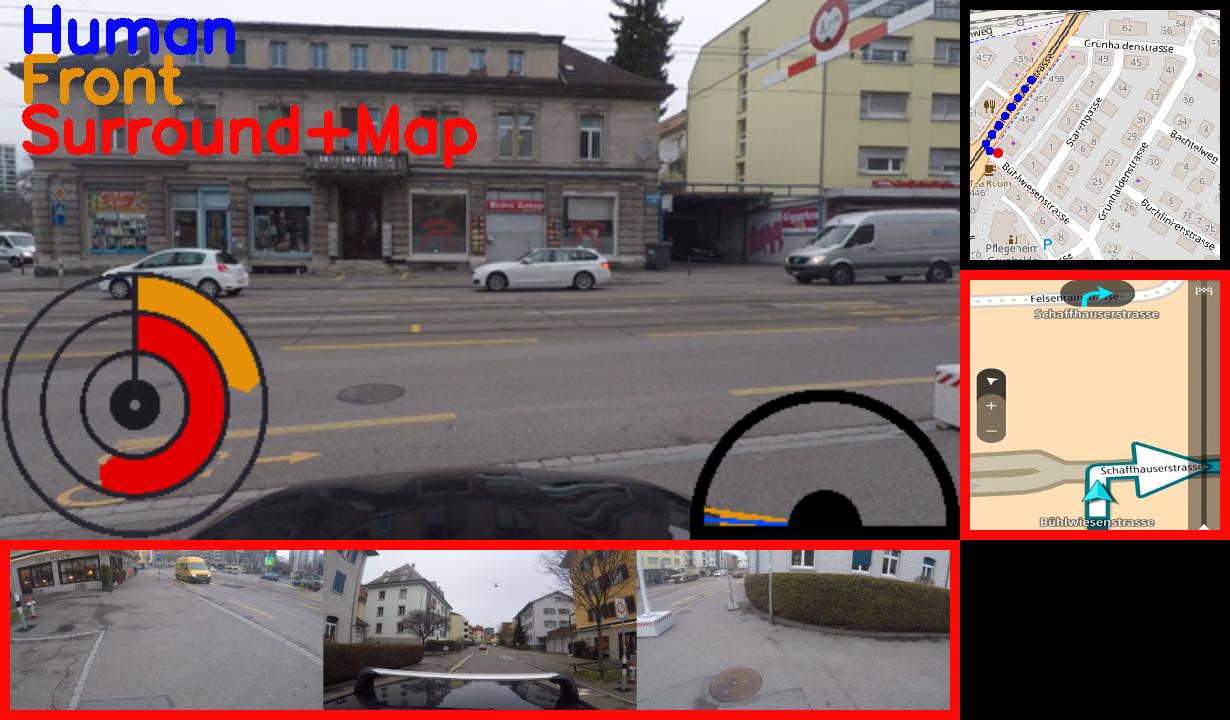 Motivation
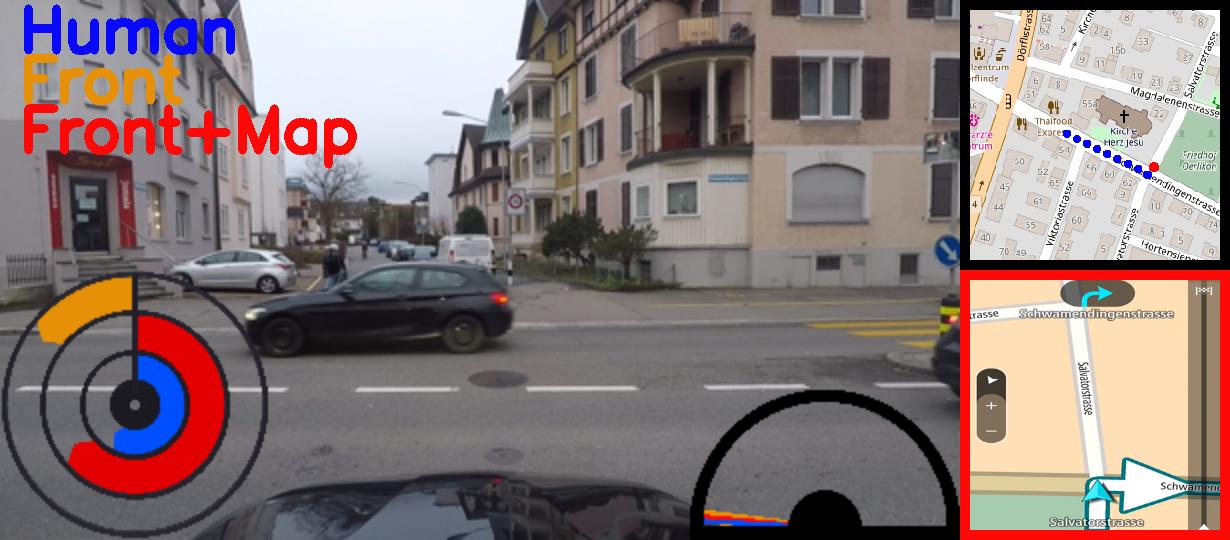 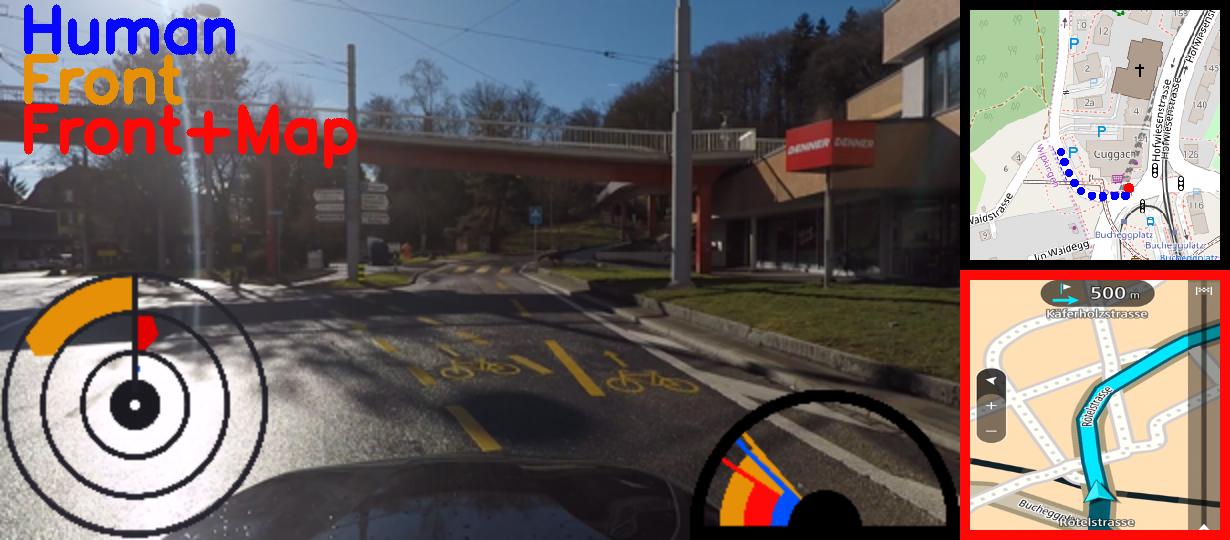 Experimental Results
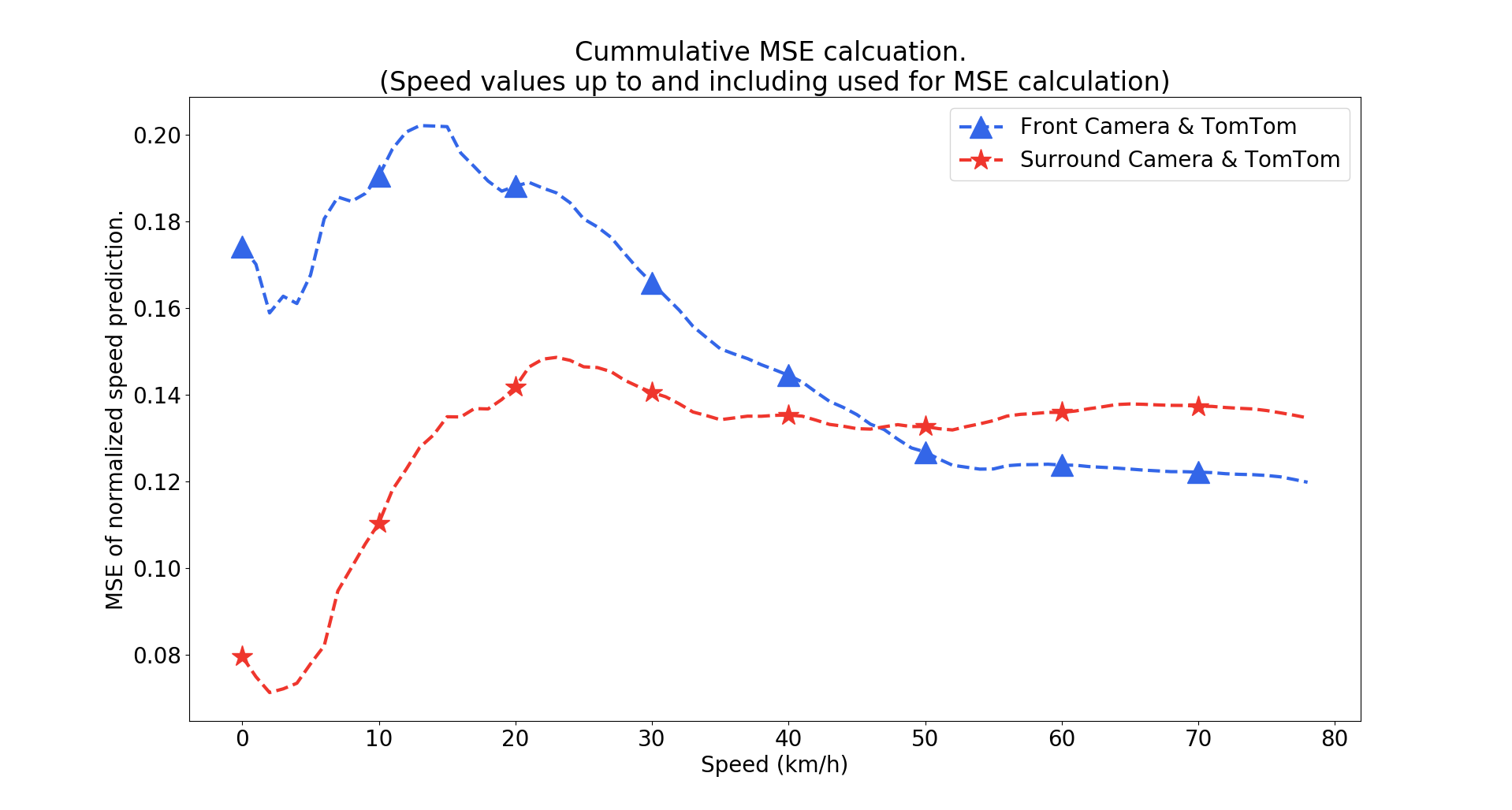 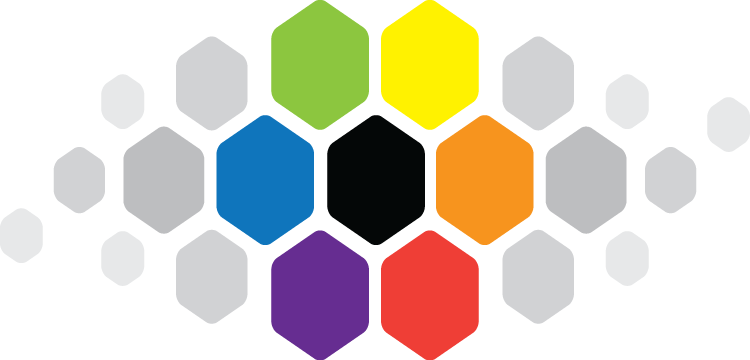 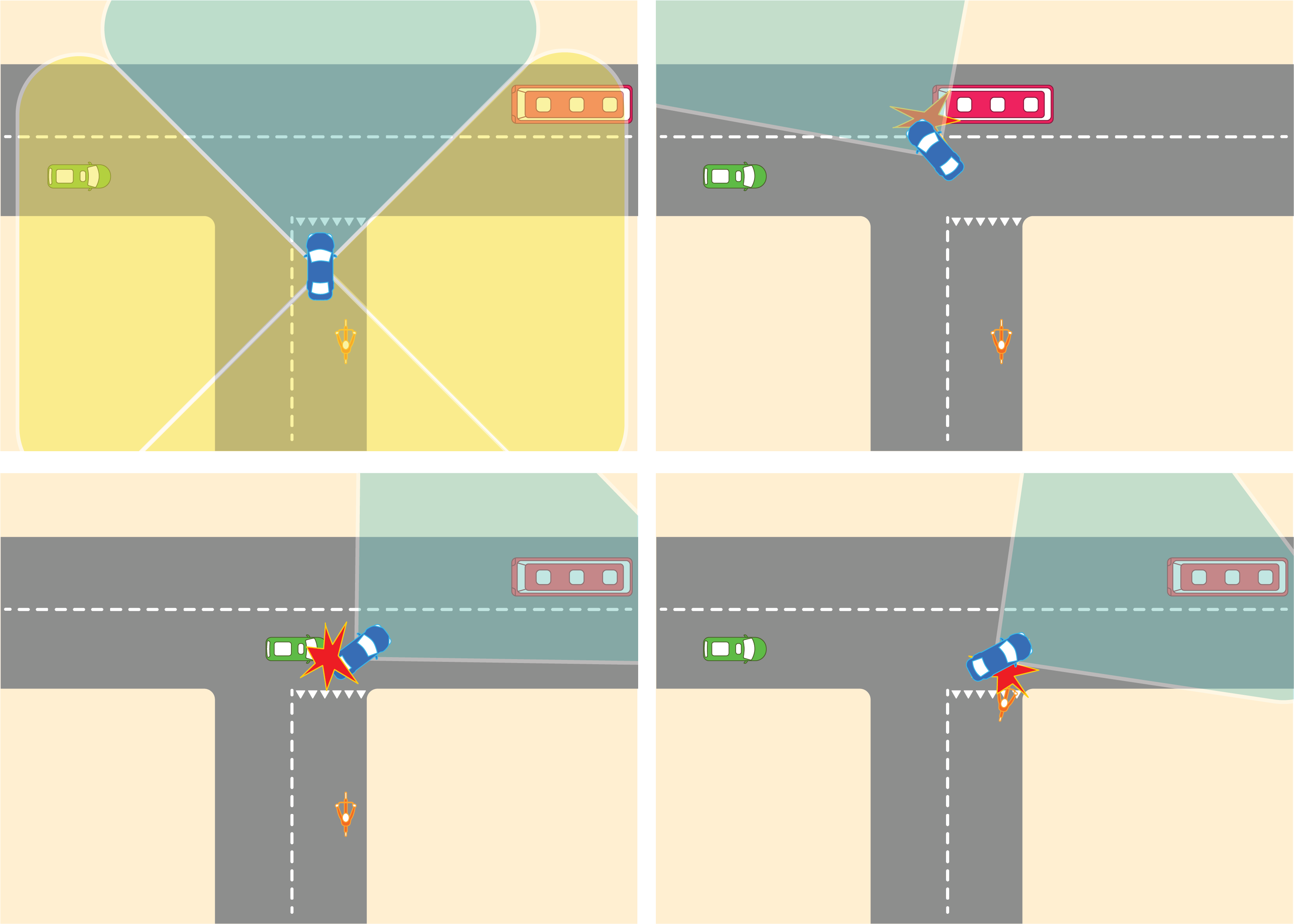 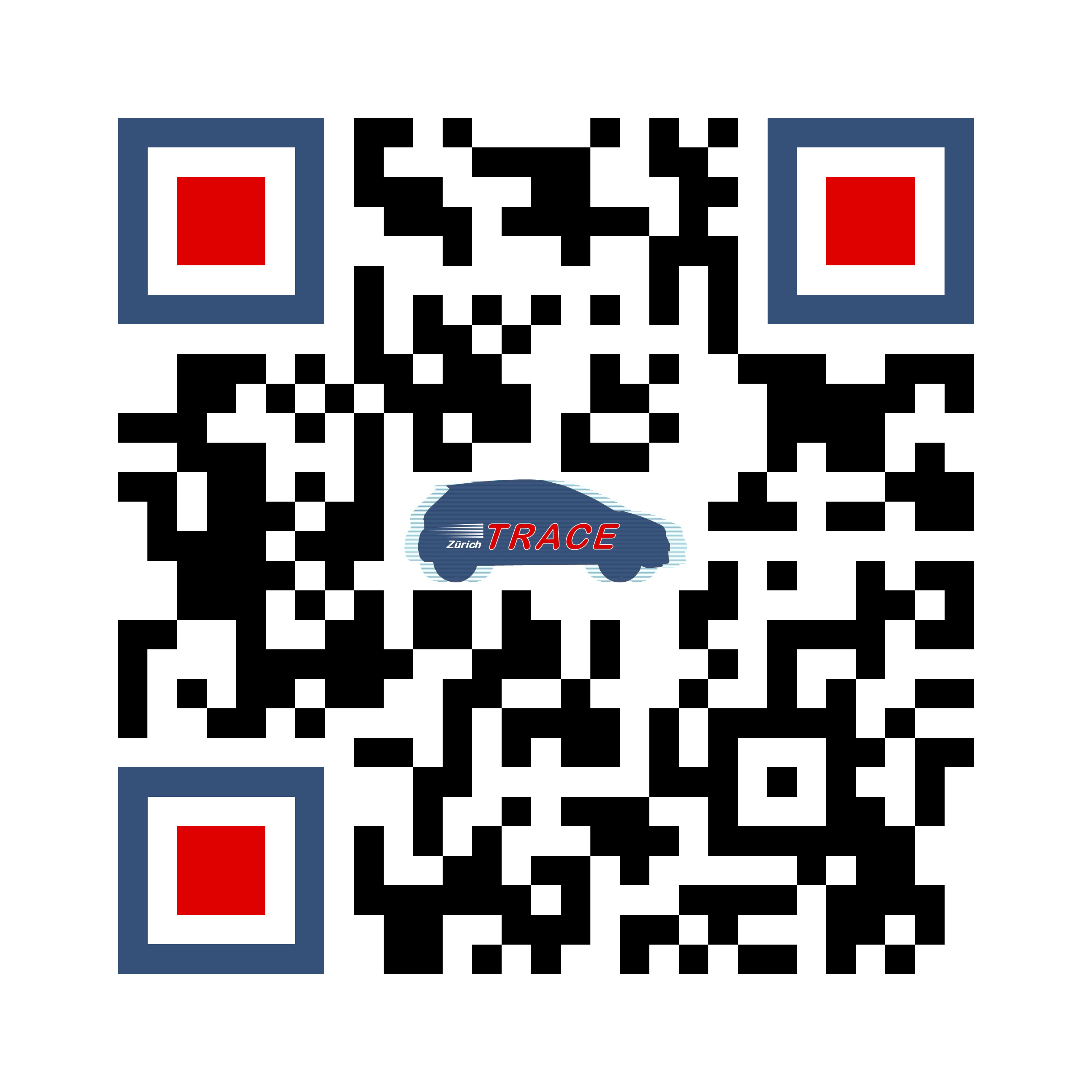 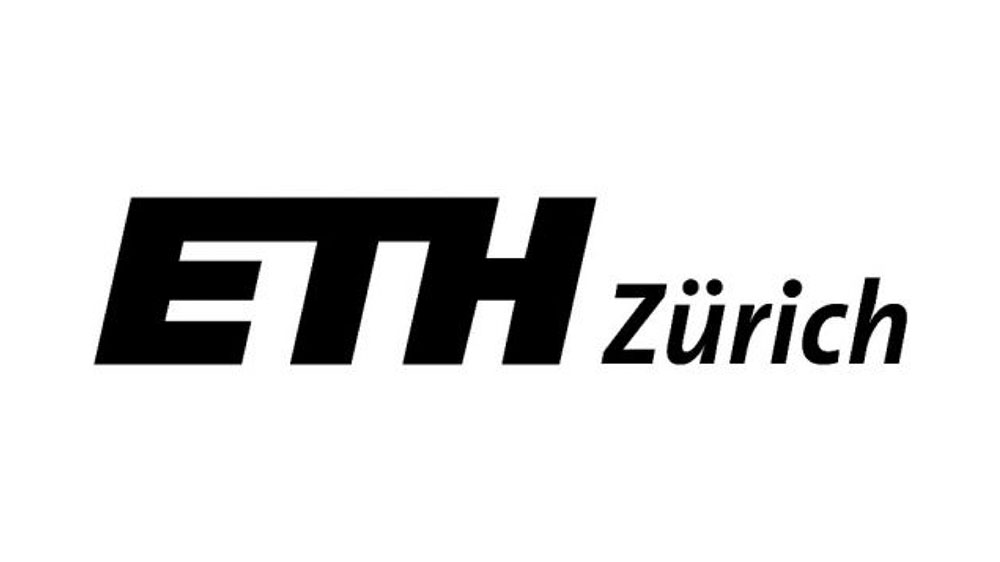 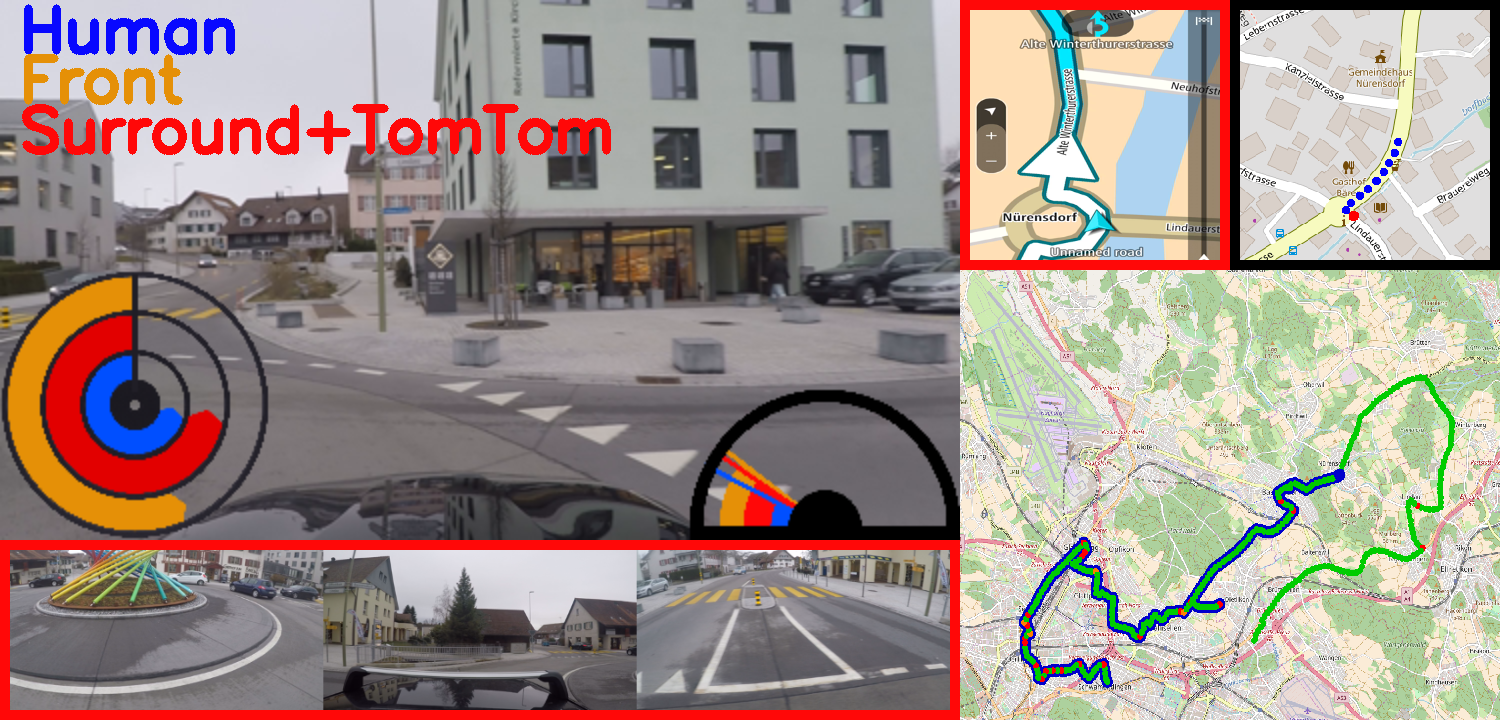 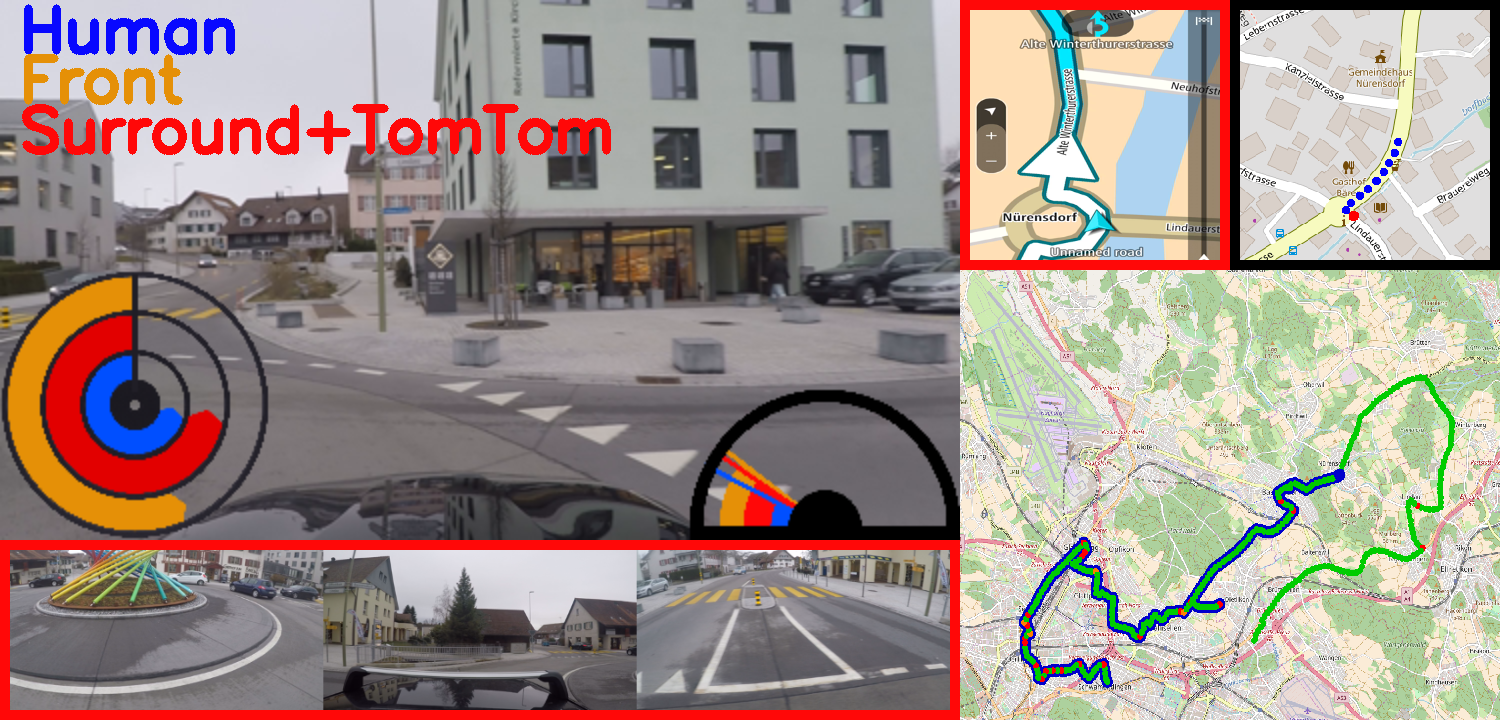 End-to-End Learning of Driving Models with Surround-View Cameras and Route Planners
Overall Performance
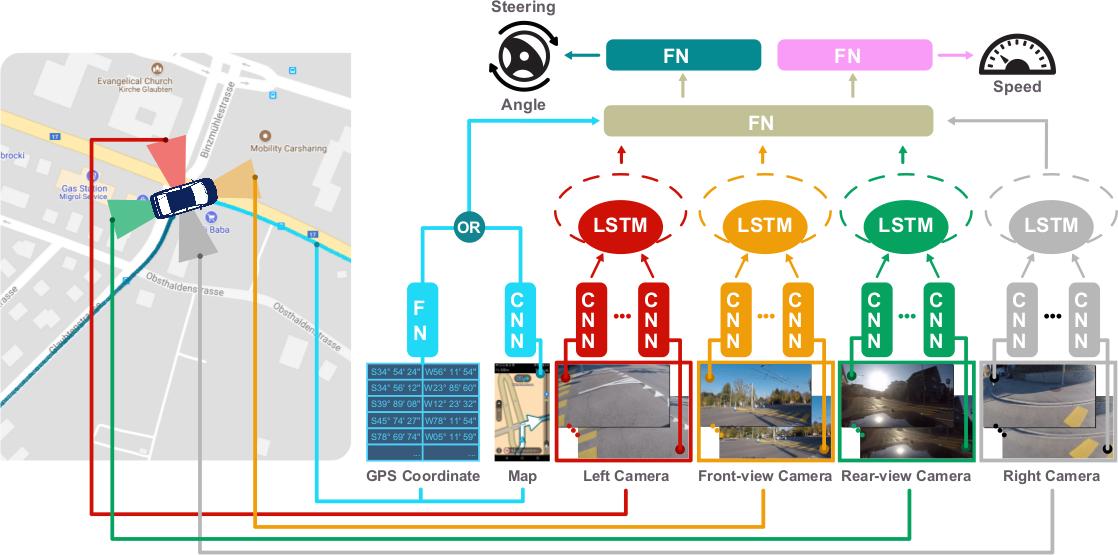 Previous methods only use a front-facing camera
Surround-view cameras mimic side-view and rear-view mirrors, vital for learning driving models 
Map (Route Planner) is important for navigation, but not exploited in published work for driving models
Simon Hecker, Dengxin Dai, and  Luc Van Gool               
Computer Vision Lab, ETH Zurich
Dataset & Code
TomTom
OSM
Ablation Study
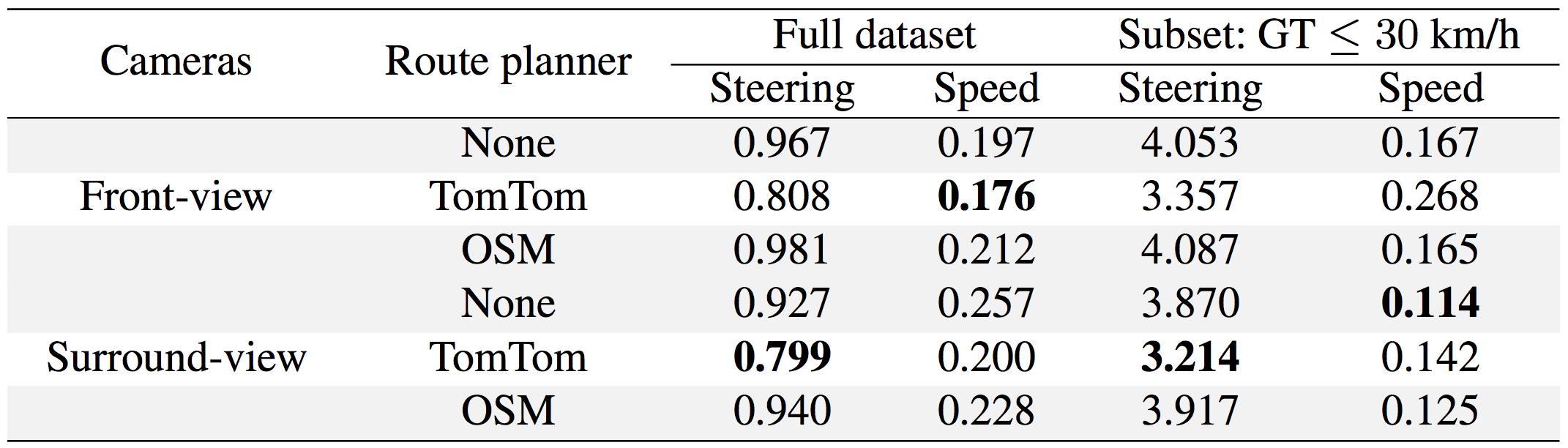 Dataset
Implementation Details:
Learning to drive via imitation learning. Predict human driving maneuver (steering wheel angle and vehicle speed) for a diverse set of maneuvers based on video data and route planning data.
Learning driving models in a fully end-to-end manner: resnet34 as visual encoder, two fully connected regression networks for steering angle and vehicle speed prediction.
Simultaneous learning of control via normalized maneuver labels.
Dataset:
60 Hours of driving.
Diverse weather conditions, day/night time and road situations (city, countryside, highway).






Sensors:
8 x GoPro Hero 5 cameras @ 60Hz with 1080p and full 360 degree coverage.
TomTom and OpenStreetMap route planning representations.
Low-level CAN bus maneuver recording including steering wheel angle and vehicle speed.
GPS & IMU odometry.
We propose learning driving models in real world settings with a `complete’ sensor configuration
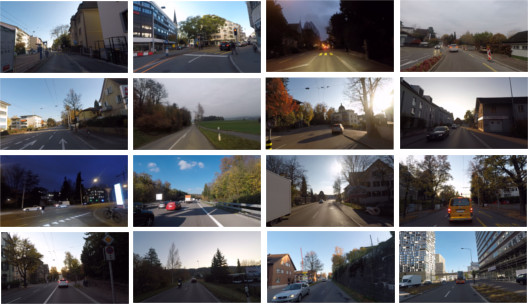 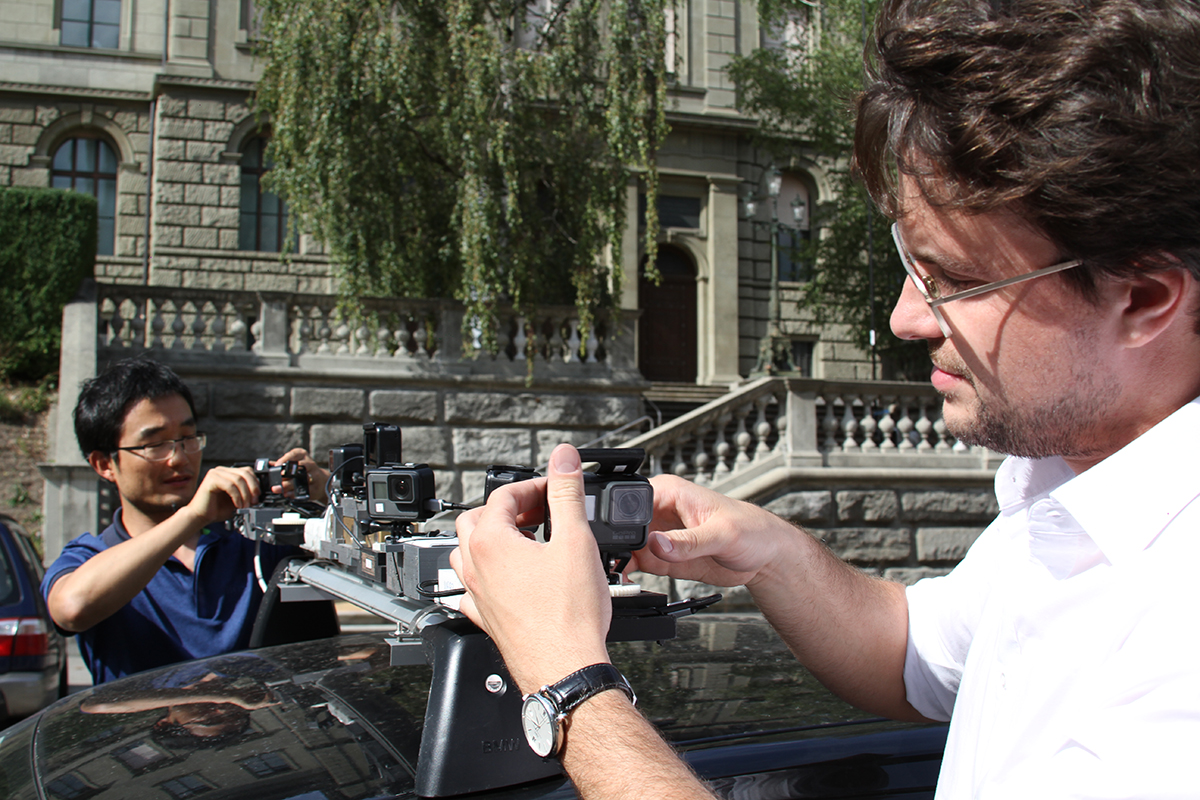 Surround-view Cameras
Learning Details
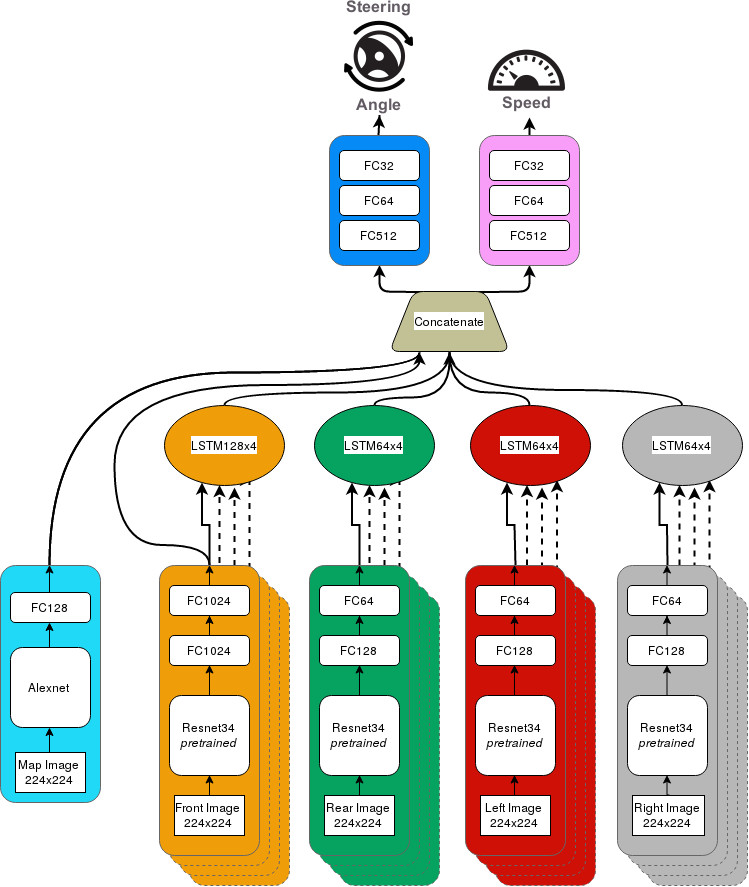 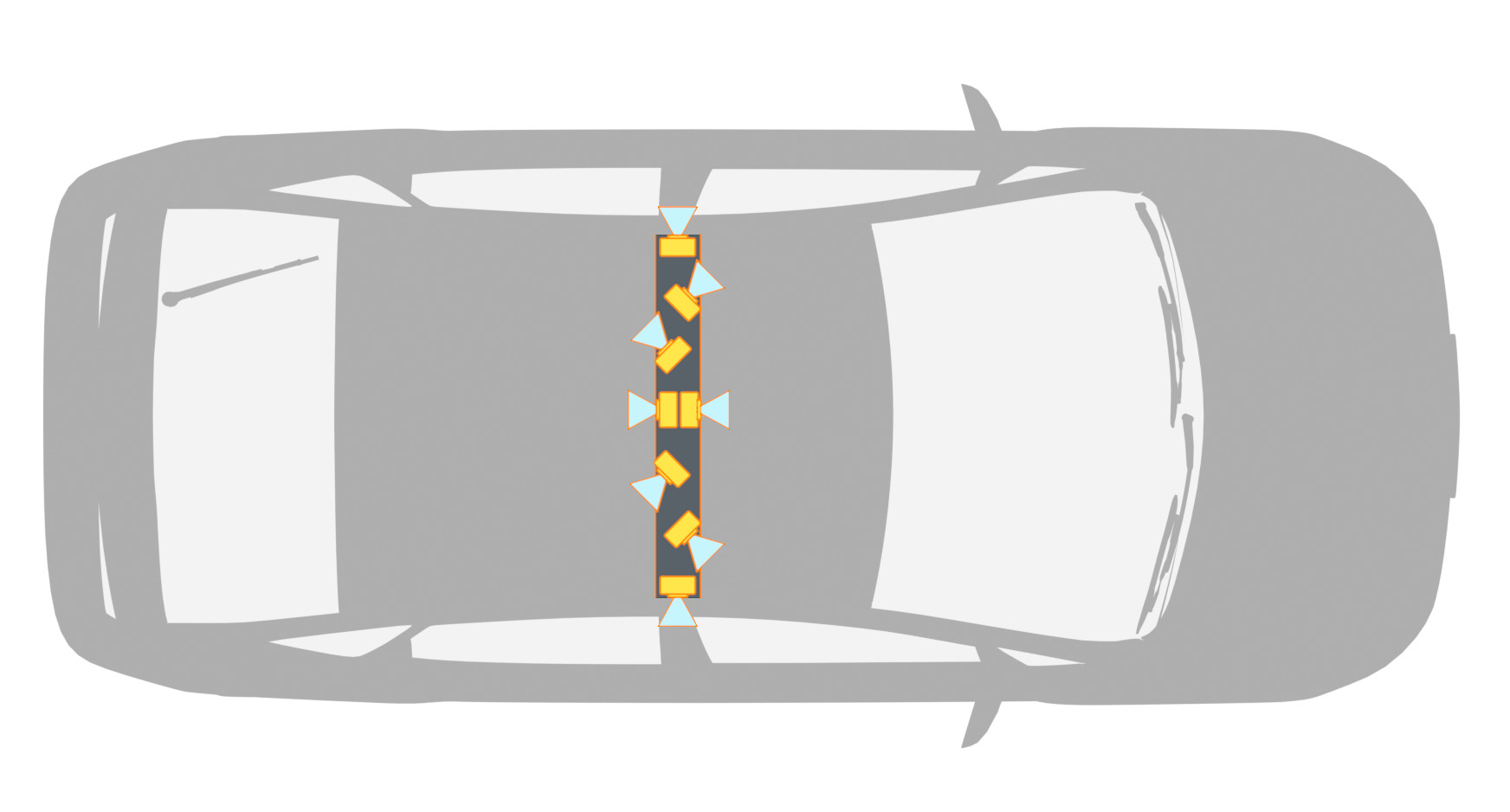 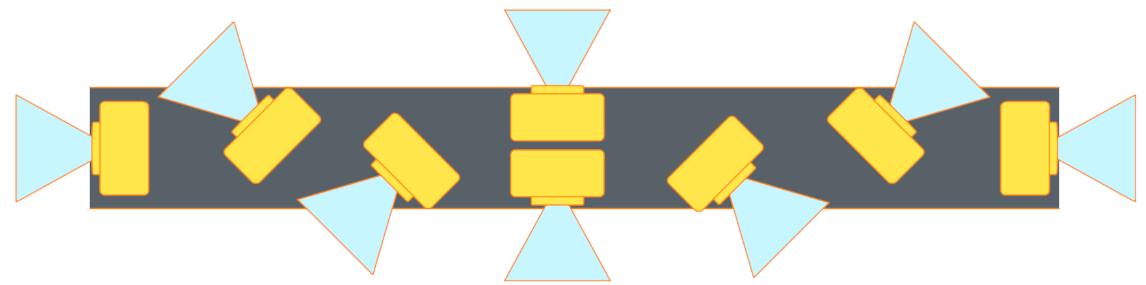 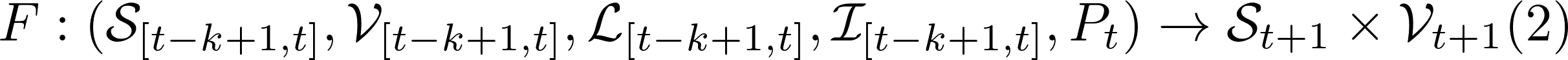 Using historical steering angle               ,
historical speed               ,  historical vehicle trajectory               ,  video 
data               , planned route      to predict future speed         ,
and steering angle
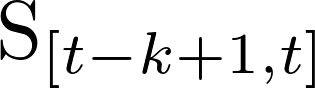 This work is funded by Toyota Motor Europe via the project TRACE-Zurich
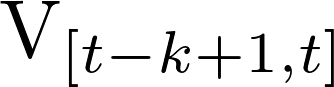 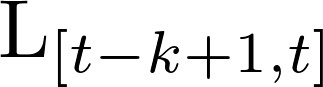 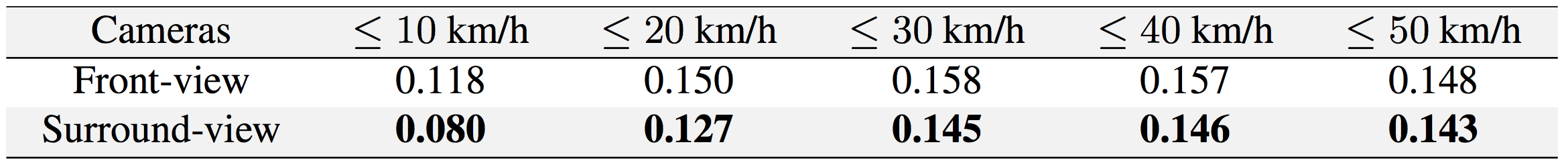 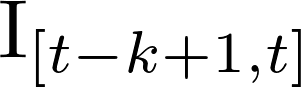 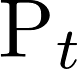 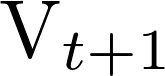 Map helps significantly, esp. for steering prediction
TomTom route planner outperforms OSM planner
Multiple cameras help esp. for low-speed, city driving and driving at intersections
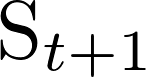 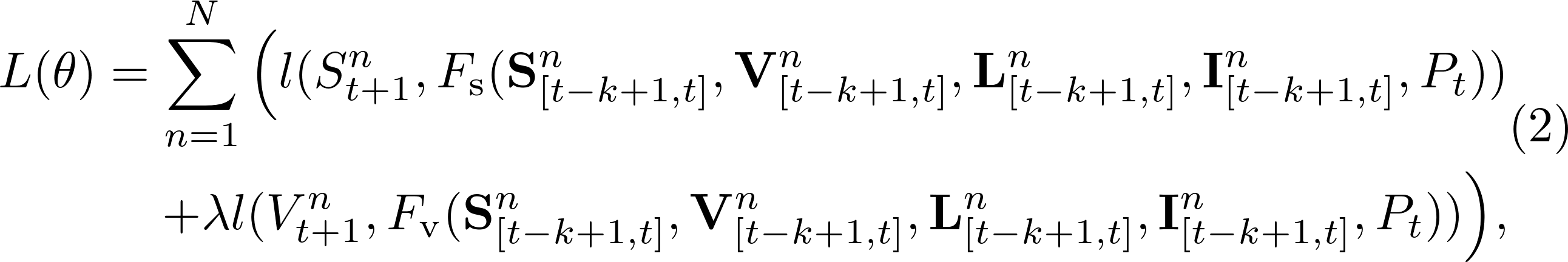 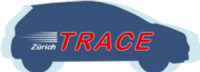